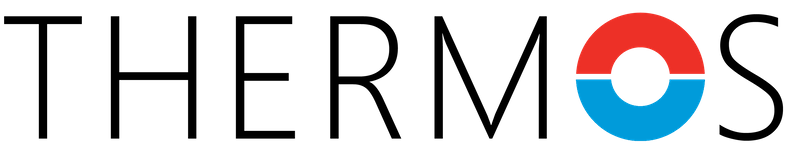 Software til termisk energiplanlægning
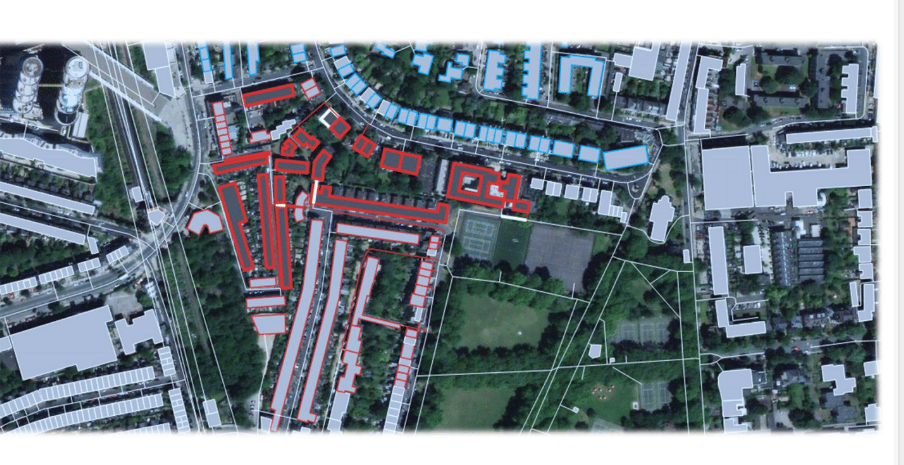 Hurtig og omkostningseffektiv planlægning af lavemissions fjernvarme og fjernkøling
Bedre planlægning for bedre resultater
THERMOS – Thermal Energy Resource Modelling and Optimisation System
Open-source software designet til at:
[Speaker Notes: Hvad er THERMOS?]
THERMOS - Designet af 16 partnere inklusiv 8 europæiske brugerbyer
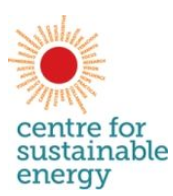 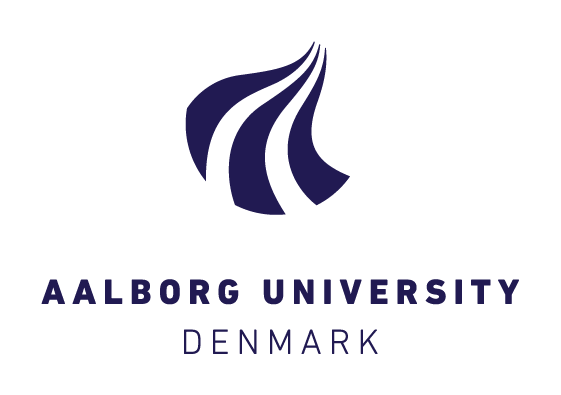 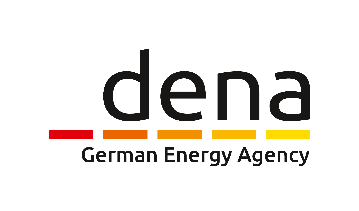 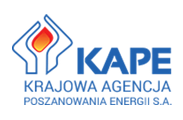 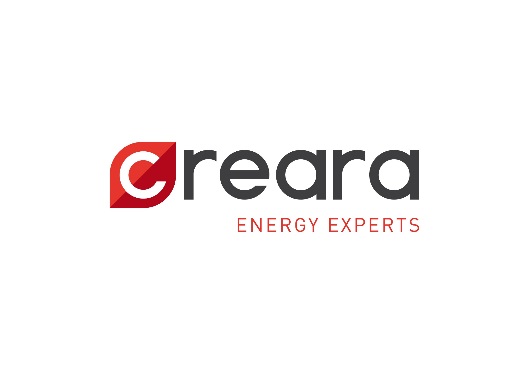 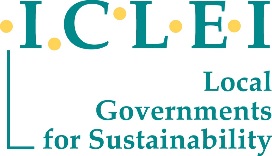 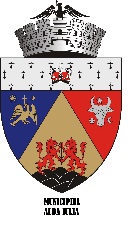 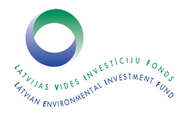 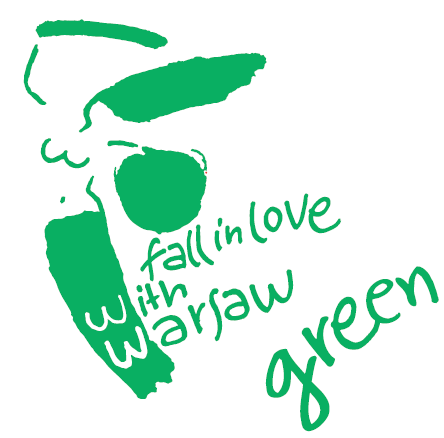 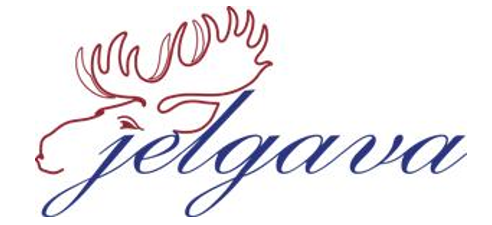 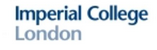 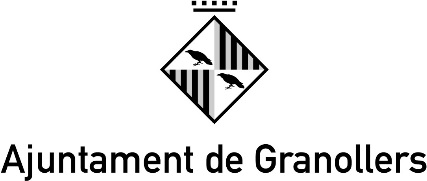 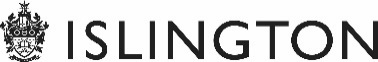 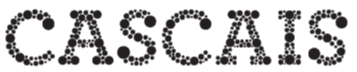 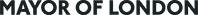 Støttet af:
Finansieret af:
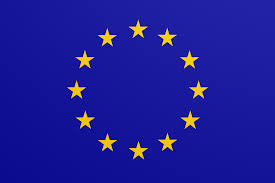 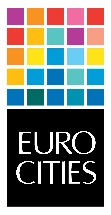 [Speaker Notes: Hvem er THERMOS?]
THERMOS-præsentation 2019-2020
INTRODUKTION AF THERMOS: Hvorfor fjernvarme- og fjernkølingsplanlægning? 
THERMOS: Håndtering af udfordringerne
THERMOS: Ikke kun tale men også handling
THERMOS: Brugere, cases og erfaringer
THERMOS: Kontakt os
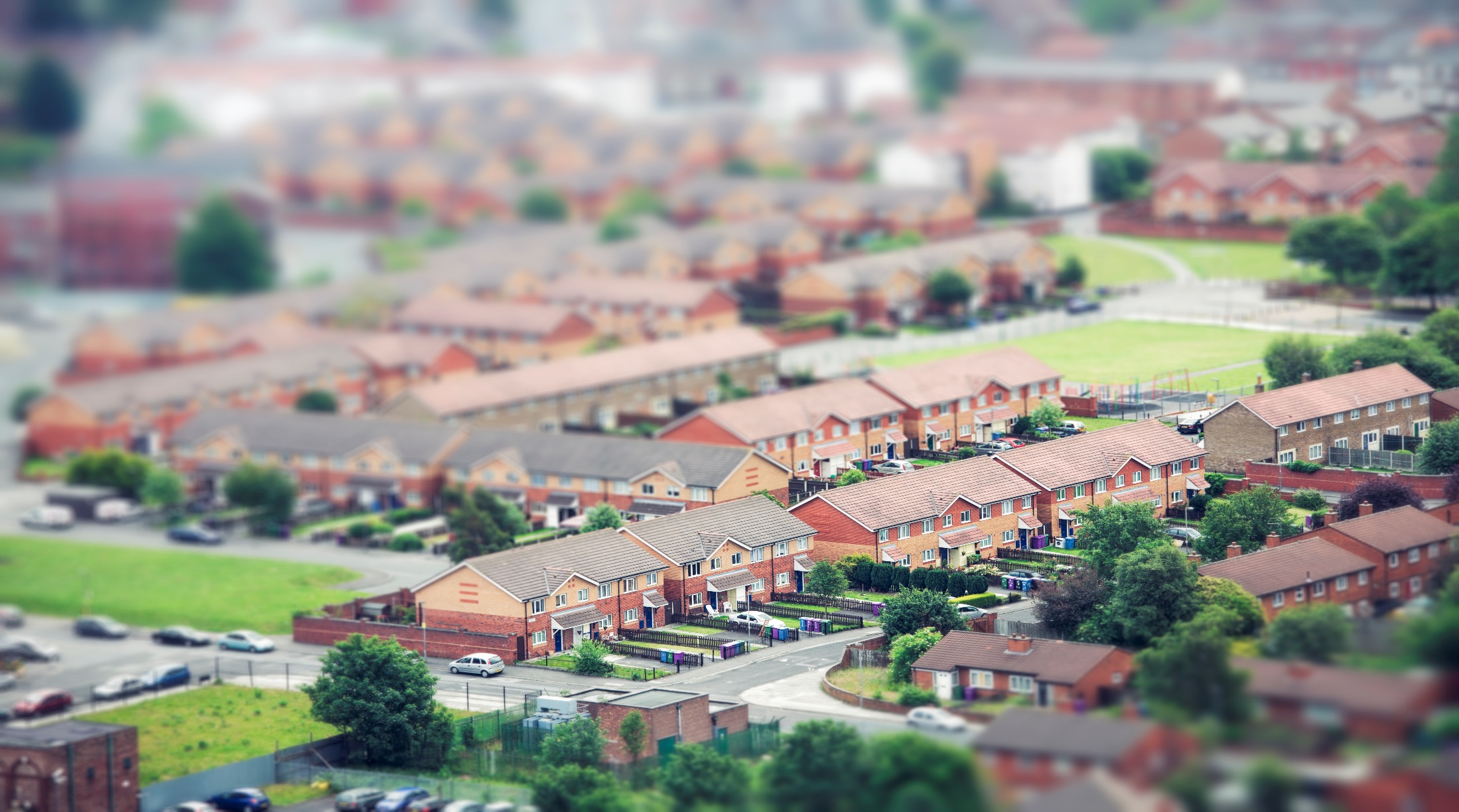 1. Introduktion af THERMOS Hvorfor fjernvarme- og fjernkølingsplanlægning?
Fjernvarme og -køling er nu et centralt element i globale klimahandlinger
Lokal handling
Global handling
[Speaker Notes: Parisaftalen: 
Verdensmålene for bæredygtig udvikling, særligt mål nr. 7 definerer vigtigheden af bæredygtig energi for alle og fremhæver vigtigheden af at have bæredytig energi for alle.
EUs forpligtelse over for Parisaftalen kræver, at regioner og byer reducerer deres årlige drivhusgasudledning med 40% i 2030 (sammenlignet med 1990-niveau) og med mindst 80% i 2050. Effektiv planlægning og opgradering af fjernvarme- og fjernkølingssystemer er nøglen til at opnå lokale og nationale klimamål. 
Kigali Amendment: Fjernkølingsnetværk vil fremme en hurtig og omkostningseffektiv overgang til bæredygtige kølemidler, som er i overensstemmelse med Kigali Amendment to the Montreal Protocol inden for kølesystemer på bolig- og industriniveau. Ændringen vil nedfase HFC-gasser under Montrealprotokollen. Brugen af HFC’er stiger kraftigt som erstatning for ozon-udtyndende stoffer. HFC-nedfasningen forventes at forhindre udledning af op mod 105 mio. ton CO2-ækvivalenter af drivhusgasser, hvilket hjælper med til at undgå en global temperaturstigning i år 2100 på op mod 0,5°C, mens ozonlaget stadig bliver beskyttet. 
Byer, underskrivere af Borgmesterpagten for Klima og Energi bør udvikle og implementere bæredygtige energi- og klimahandlingsplaner, hvor fjernvarme og –køling spiller en vigtig rolle i forhold til byers bestræbelser på at nedsætte deres udledning af drivhusgasser.]
Halvdelen af Europas energi bruges til opvarmning og køling
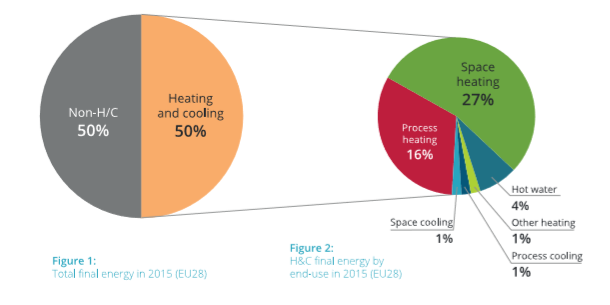 Hovedparten af energien til varme og køling bruges i bygninger og industrier, placeret i byer
Nedbringelse af CO2-udledninger i bygninger og industri er nøglen til Europas energiomstilling mod en bæredygtig fremtid med mindre udledning
Kilde: Heat Roadmap Europe, 2017
[Speaker Notes: Kombineret varme/køling repræsenterer den største energisektor i dag. Ved at redesigne energisystemer i Europa selv kun med teknologier, som er dokumenterede og tilgængelige på markedet, er det muligt at kombinere besparelser hos slutbrugeren med varmepumper samt fjernvarme og –køling ved brug af overskudsvarme, effektivitet og vedvarende energikilder for at nå målet om en temperaturstigning på 1,5-2°C.

I tal: CO2-udledninger kan reduceres med 4,340 mio. ton eller 86% sammenlignet med 1990 med eksisterende teknologi i varme- og kølesektoren.

*Tal er undersøgt for de 14 lande, som repræsenterer 90% af det europæiske varmemarked: Østrig, Belgien, Tjekkiet, Tyskland, Spanien, Finland, Frankrig, Ungarn, Italien, Holland, Polen, Rumænien, Sverige, Storbritannien

Kilde: Heat Roadmap Europe]
Ift. andelen af vedvarende energikilder i fjernvarme- og fjernkøling er der stadig plads til fornyelse
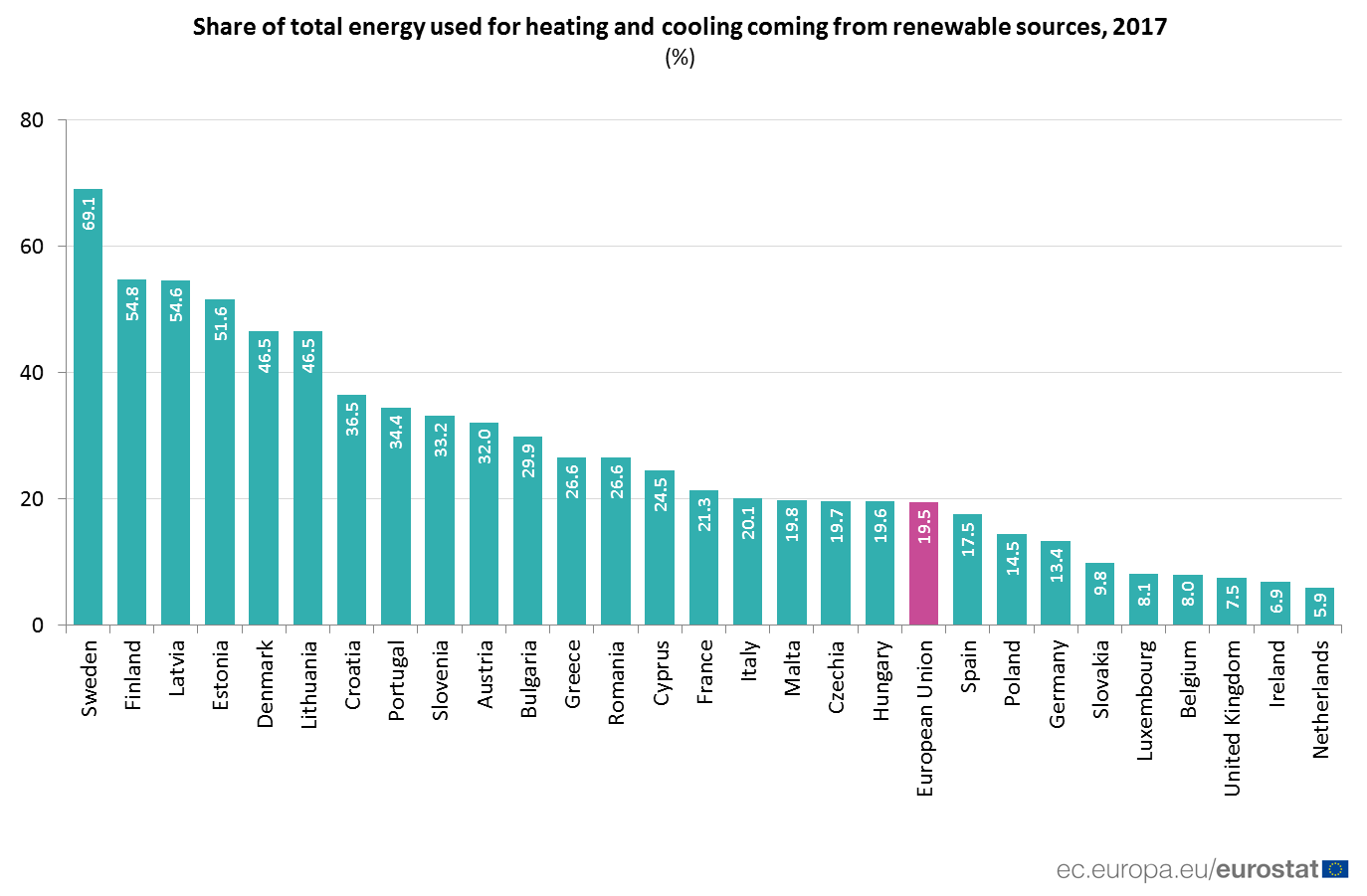 [Speaker Notes: I 2017 stod vedvarende energi for 19,5 % af det totale energiforbrug inden for opvarmning og køling i EU. Dette er en betydelig stigning fra 10,4 % i 2004. Stigninger i industrielle sektorer, services og husholdninger bidrog til denne vækst. Aerotermisk, geotermisk og hydrotermisk varmeenergi indfanget af varmepumper blev også talt med, hvis det blev indrapporteret af nogle af landene.]
Fjernvarme er en central teknologi for den vedvarende energiomstilling på lokalt niveau
Kilde: Heat Roadmap Europe, 2017
[Speaker Notes: Fjernvarmesystemer bliver mere og mere modstandsdygtige over for klima og har lavere udledning, hvilket muliggør:
- op til 50 % lavere primært energiforbrug til opvarmning og køling; 
- Indvinding og distribution af overskuds- og lavkvalitetsvarme og –kulde til slutbrugere (fx spildvarme fra industrien, kraftværker, forbrændingsanlæg og spildevandsbehandling eller køling fra vand eller sågar terminaler med flydende naturgas); 
- Billig lagring af store mængder energi – for eksempel solvarme til brug om vinteren eller konvertering af overskud af vedvarende energi til opvarmning eller køling til brug når behovet er størst; 
- integration og balancering af store andele af variabel vedvarende energi i elnet via termisk lagring, kraftvarmeproduktion og varmepumper; 
- En hurtig og omkostningseffektiv omstilling til bæredygtige kølemidler, som er i overensstemmelse med Kigali Amendment to the Montreal Protocol.]
Fjernkøling: den nye energiudfordring for byer i et skiftende klima
Kilde: International Energy Agency, 2019 The Future of Cooling Opportunities for energy- efficient air conditioning
Fremtiden for fjernvarme- og fjernkølingssystemer har lave emissioner og er modstandsdygtig overfor klimaforandringerne
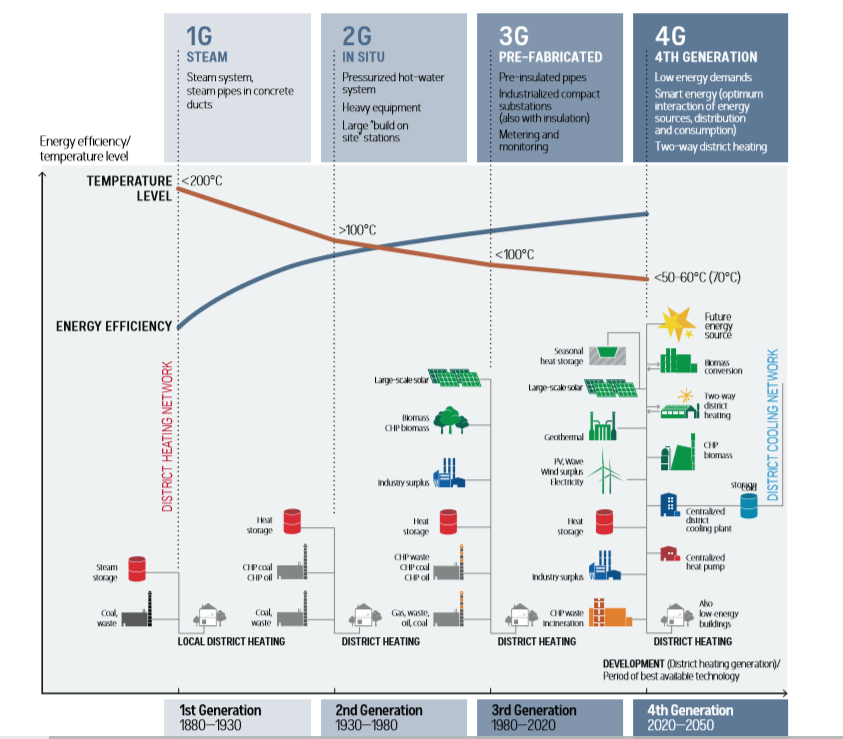 Fjernvarme- og fjernkølingssystemer kan levere med højere sikkerhed, lavere omkostninger og lavere CO2-udledning.

Fjernvarme- og fjernkølingssystemer skal planlægges effektivt og teknologiske nøgleopfindelser skal introduceres, hvor behovet er til stede.

Det fulde potentiale af moderne fjernvarme- og fjernkølingssystemer er endnu ikke nået og kan udnyttes fuldt ud på lokalt niveau.
Kilde:  Aalborg Universitet. District Energy Report UNEP & ICLEI 2015.;  (2) Wener. 2017. International review of district heating and cooling.
[Speaker Notes: Som denne graf viser, er fremtidige fjernvarmesystemer (…tekst mangler)]
Fjernvarme- og fjernkøling giver bæredygtigheds-fordele særligt for byer og indbyggere
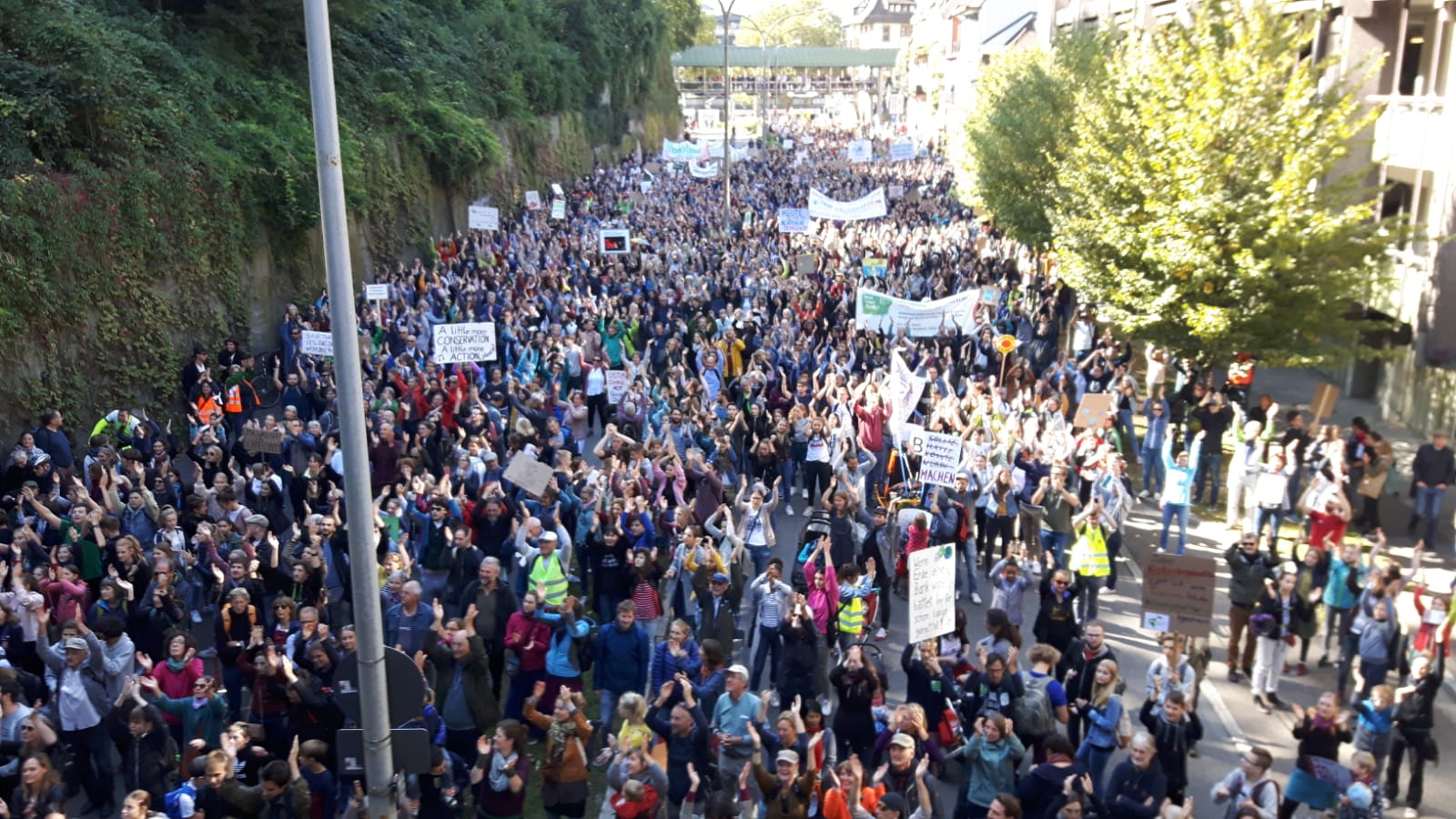 Kilde: UNEP. District Energy in Cities. Unlocking the Potential of Energy Efficiency and Renewable Energy, Report. 2015.
[Speaker Notes: REDUKTION AF DRIVHUSGASSER: Hurtige, kraftige og omkostningseffektive reduktioner i udledninger, på grund af omstilling i brændstof og faldende primær energiforbrug på 30-50 % (fx bruger fjernkølingsnetværket i Paris 50% mindre primær energi)
FORBEDRING AF LUFTKVALITET: Reduceret indendørs og udendørs luftforurening og de tilhørende indvirkninger på helbredet via reduceret forbrug af fossile brændsler.
FORBEDRET ENERGIEFFEKTIVITET: Forøget driftseffektivitet på op til 90% vha. fjernvarmeinfrastruktur til at forbinde varme- og elsektorerne (fx opererer Helsinkis kraftvarmeværker ofte på 93% primær energieffektivitet).
BRUG AF LOKALE OG VEDVARENDE KILDER: Udnyttelse af lokale energikilder, inklusiv fra affaldsstrømme, overskudsvarme, vandområder og vedvarende energi. Introduktion af nye teknologier, så som termisk lagring, for at integrere variabel vedvarende energi.
RESILIENS OG TILGÆNGELIG ENERGI: Reduceret afhængighed af import og omskiftelige priser på fossile brændsler. Administration af elektricitetsbehov og reduceret risiko for delvis mørklægning forårsaget af spændingsnedgang (brownouts).
GRØN ØKONOMI: Besparelser pga. undgået eller udskudt investering i produktionsinfrastruktur og maksimum energikapacitet. Skabelse af velstand gennem reducerede udgifter til fossile brændsler og produktion af lokale skatteindtægter. Beskæftigelse på baggrund af jobskabelse i systemdesign, konstruktion, udstyrsproduktion, drift og vedligeholdelse.]
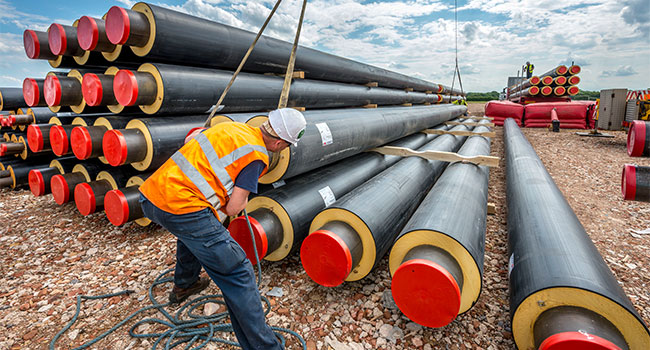 2. THERMOS 
Et værktøj til at fremme bæredygtig energiplanlægning af fjernvarme og fjernkøling
Udfordringen for byer og regioner
Planlægningsprocesser for fjernvarme- og fjernkølingsnetværk er ressourcekrævende og kræver yderligere afstemning med lokale mål for energi- og klimareduktioner.
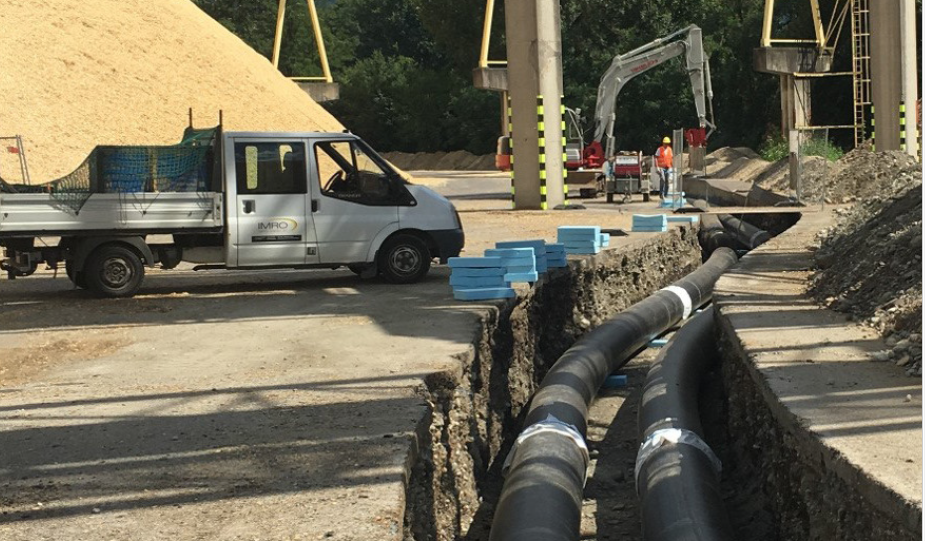 [Speaker Notes: Hvad mangler? Hvad er udfordrende? Hvad er de almindeligste problemer for energiplanlæggere? Åbn op over for publikum: 

Det er komplekst at planlægge udviklingen af et fjernvarme- og kølingsnetværk, og lokale myndigheder har ofte ikke kapacitet til at udføre forundersøgelser internt. Dette betyder, at det kan blive en dyr og tidskrævende proces, som også kan mangle gennemsigtighed.]
Samarbejde for at nå den optimale løsning
Et ideelt scenarie for planlægning af fjernvarme- og køling bør fremme beslutningstagning, støtte innovation og forstærke lokale handlingsplaner inden for bæredygtig energi og klima.
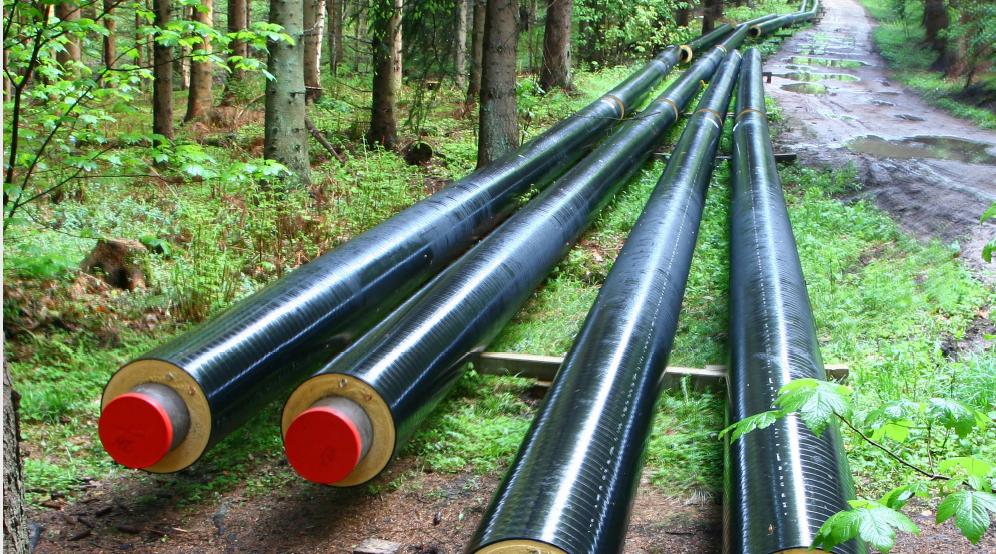 [Speaker Notes: Hvad mangler? Hvad er udfordrende? Hvad er de almindelige problemer for energiplanlæggere? Åbn op over for publikum: 

THERMOS vil gøre det muligt for offentlige myndigheder og andre interessenter at foretage mere avanceret planlægning af termiske energisystemer hurtigt og billigt. Dette vil forstærke og accelerere udviklingen af nye lavemission varme- og kølesystemer i Europa samt muliggøre hurtigere forbedring, renovering og udvidelse af eksisterende systemer. THERMOS sigter helt konkret mod at gøre det muligt for lokale beslutningstagere at identificere de rette områder og ruter for forskellige typer termiske systemer hurtigt og præcist ved at automatisere spørgsmål om mulige systemkonfigurationer og økonomi.]
Optimal løsning for nøglescenarier
THERMOS er designet til at løse fire typer af hovedscenarier for termisk netværksplanlægning.
1
2
3
4
[Speaker Notes: THERMOS sætter kapitalomkostninger for anlæg, rør og sammenlægning op imod indtægter fra varmesalg og drivhusgasudledning omsat til penge.
THERMOS faciliterer tidlig planlægning af fjernvarmesystemer. Kigger på fire hovedscenarier:
Udvidelse af eksisterende fjernvarmesystemer
Identificering af lokale energibehov for kendte energikilder
Optimering af netværk mellem kendte energikilder og -behov
Levering af optimerede løsninger inden for fjernvarme- og –køling med hensyn til reduktion i energibehov samt systemer med og uden netværksadgang. Hvor det ønskes at sammenligne ydelsesvurderingen af potentielle fjernvarme- og fjernkølingsnetværk samt løsninger uden fjernvarme og –køling.]
Fordele for energiplanlæggere ved at bruge THERMOS
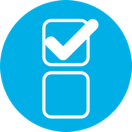 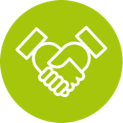 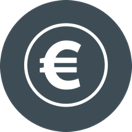 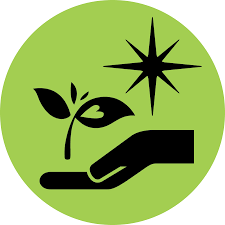 At integrere lokale (lavemission) energikilder i deres lokale termiske netværk

Bedre netværksdesign under forundersøgelser
At nå lokale bæredygtigheds-mål, så som energi, udledning af drivhusgasser og reduktion af luftforurening
At reducere energiomkost-ninger og fremme energieffektivitet
At støtte innovation og samarbejde mellem den offentlige og den private sektor
[Speaker Notes: Bedre netværksdesign under forundersøgelser – nuværende praksis finder ikke optimale løsninger
Betydeligt hurtigere og billigere vurdering af muligheder, så mange flere muligheder tages i betragtning til betydeligt reducerede omkostninger 
Muliggør analyse af det optimale netværksdesigns følsomhed over for en række præmisser (forsyningsomkostninger, varmesalgspris, finansieringsomkostninger, osv.)
Alt dette betyder reduceret risiko for at spilde tid på detaljerede designfaser
Automatisering af kortlægningsprocesser fjerner tidsforbrug og omkostninger ved at komme i gang – hvor som helst i verden
Browser-baseret applikation – ingen lokal udrulning, nemt
Vores mål: fremskyndet udrulning af de rette termiske netværk de rette steder, hvilket fører til reduktion i kulstofudledningen]
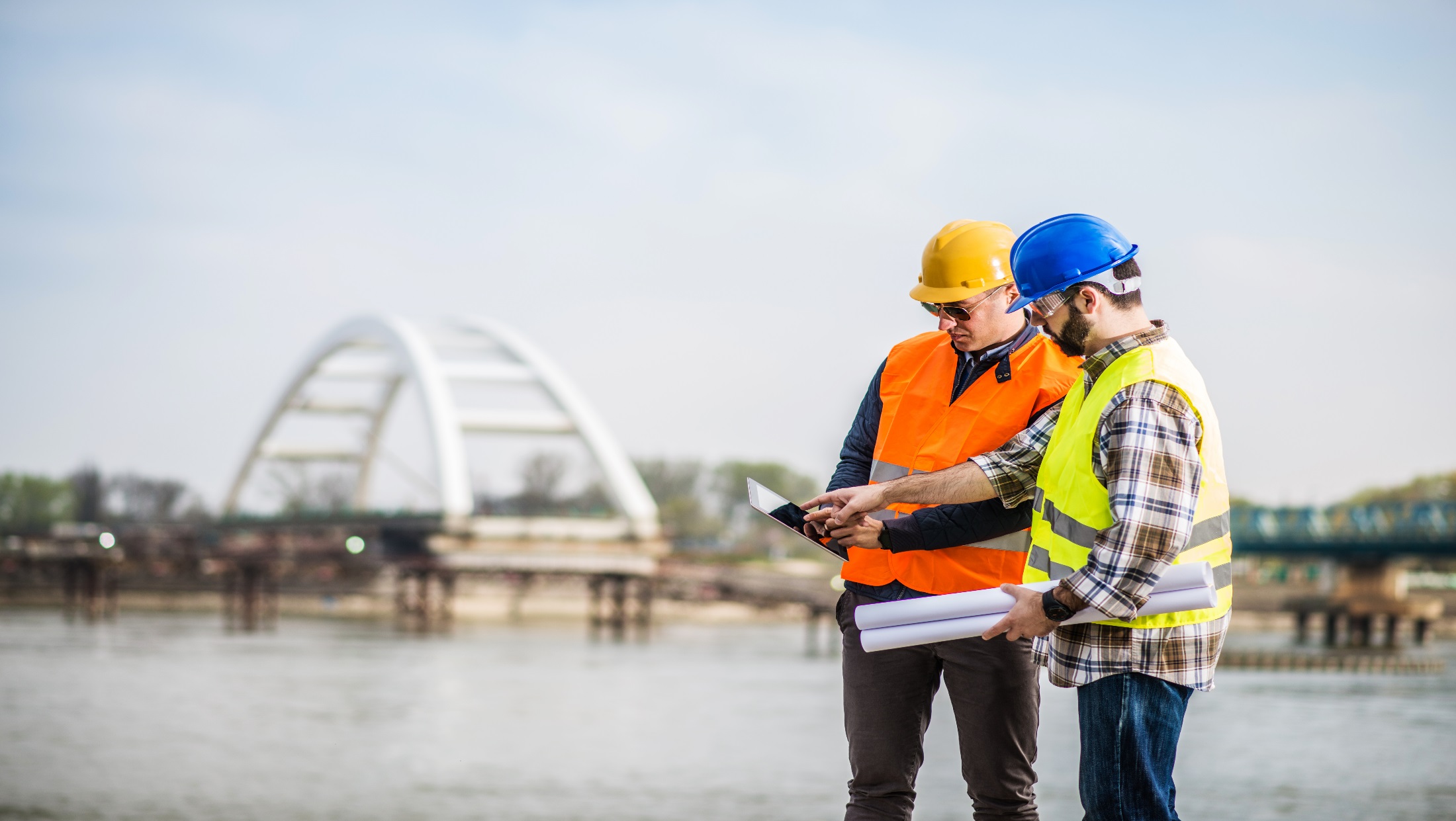 3. THERMOS 
Et værktøj til fremskyndelse af en bæredygtig energiomstilling
THERMOS-værktøj
VÆRDIANTAGELSE
REDUKTION I OMKOST-NINGER OG TID
OPTIMERING AF PLANLÆGNINGS-PROCESSER
EFFEKTIV BESLUTNINGS-TAGNING
Web-baseret software til detaljerede forunder-søgelser af varme- og kølenetværksmuligheder.
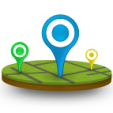 Reducere omkostninger til specialkonsulenter til planlægning af termiske energinet.
Optimere processer til udvikling af forundersøgelser af termisk energiplanlægning
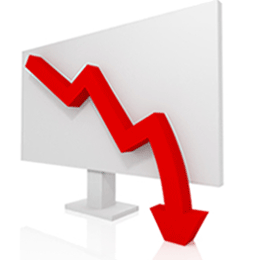 OPTIMERING AF TERMISKE NETVÆRK
DATAINDSAMLING &               -BEHANDLING
SÅDAN FUNGERER DET
DEFINITION AF TERMISK NETVÆRKSSCENARIE
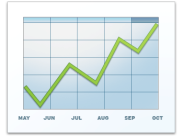 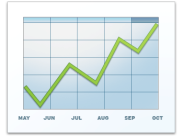 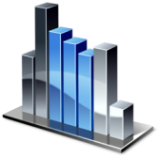 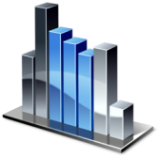 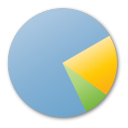 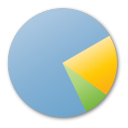 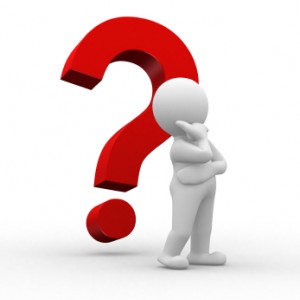 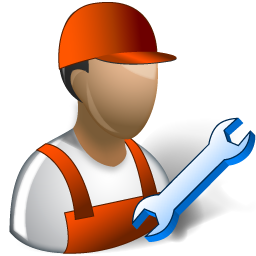 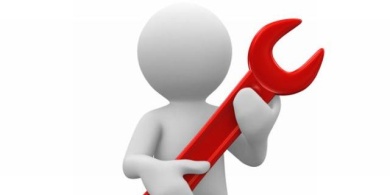 Beslutte hvilket termisk energinetværk som skal planlægges og optimeres
Få adgang til THERMOS-værktøjet og konfigurer jeres ønskede termiske netværk
Hurtig generering af kort over varmeenergi for at identificere mulig energibehov/-forsyning
Indbygget model til netværksoptimering som udregner den mest effektive løsning
Modtag individualiserede rapporter og projektøkonomisk information
Indsaml data fra lokale kilder: gader, bygningstype,  
Indbyggede estimater for energibehov fra OpenStreetMap eller lokale GIS-data
Analysér og generér automatisk APIer til integration i optimeringsmodellen
[Speaker Notes: THERMOS: at skabe et optimalt scenarie for energiplanlægning (forhåndsbetingelser) / at udføre forundersøgelser
Web-baseret software til detaljerede forundersøgelser af muligheder for varme- og kølenetværk
Designet til at støtte projektudvikling fra kortlægning og helhedsplanlægning af hele områder, ned til detaljerede overvejelser om optimal netværkslayout
Det er en software, som tillader lokale beslutningstagere hurtigt og præcist at identificere de rette områder og ruter til forskellige typer termiske systemer ved at automatisere spørgsmål om mulige systemkonfigurationer og økonomi.]
THERMOS lagring af rumlig data og generering af varmekort
Beskrivelse
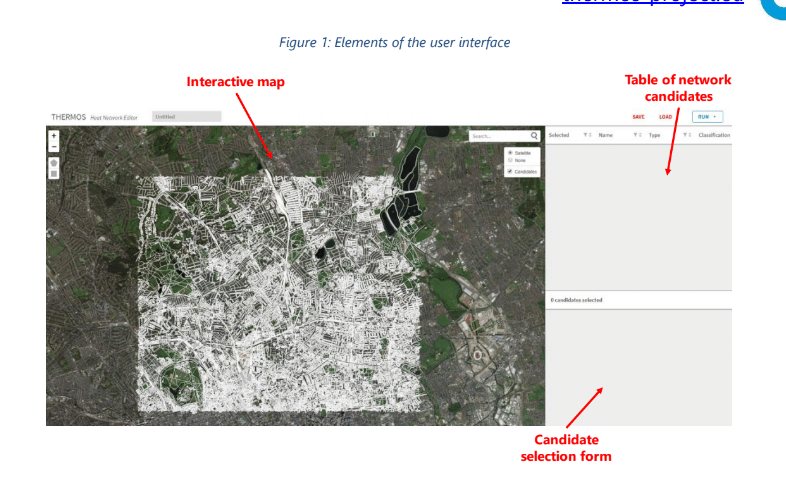 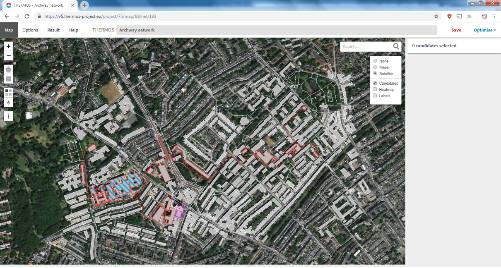 Øjeblikkelig kortlægning på adresseniveau med et open source-program. THERMOS kan anvendes hvor som helst med passende kortlægningsdata.
Fordele
Nøglefunktioner
Øjeblikkelig kortlægning på adresseniveau med et open source-program
Indbyggede estimeringer af energibehov fra OpenStreetMap (OSM) eller lokale GIS-data;
Kort kan laves enten automatisk ud fra OSM eller fra jeres egne shapefiler
Estimeringer af behov kan udregnes automatisk baseret på 3D bygningsgeometri (forudsat at LIDAR er tilgængelig), eller I kan indsætte jeres egne værdier i shapefilerne
Hurtig generering af kort over lokal varmedensitet
Få varmekort over et bestemt område, distrikt, kvarter osv. 

Reducer driftsomkostninger takket være optimal allokering af ressourcer.

Fremskyndet udrulning af de rette termiske netværk de rette steder, hvilket fører til reduktion i kulstofudledningen
[Speaker Notes: Bedre netværksdesign under forundersøgelser – nuværende praksis finder ikke optimale løsninger
Betydeligt hurtigere og billigere vurdering af muligheder, så mange flere muligheder tages i betragtning til betydeligt reducerede omkostninger 
Muliggør analyse af det optimale netværksdesigns følsomhed over for en række præmisser (forsyningsomkostninger, varmesalgspris, finansieringsomkostninger, osv.)
Alt dette betyder reduceret risiko for at spilde tid på detaljerede designfaser
Automatisering af kortlægningsprocesser fjerner tidsforbrug og omkostninger ved at komme i gang – hvor som helst i verden
Browser-baseret applikation – ingen lokal udrulning, nemt
Vores mål: fremskyndet udrulning af de rette termiske netværk de rette steder, hvilket leder til reduktion i kulstofudledningen]
THERMOS model til optimering af energisystemer
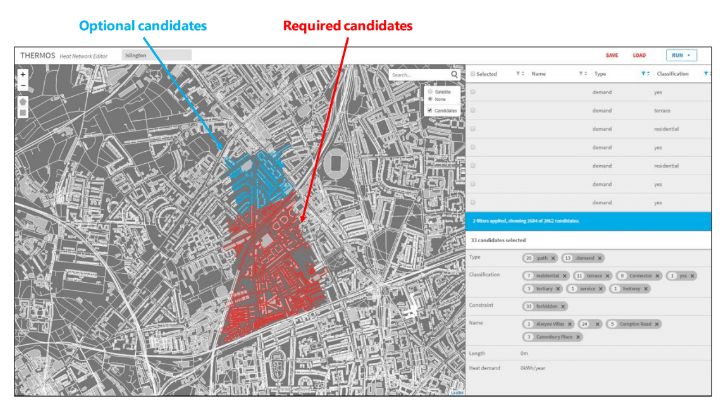 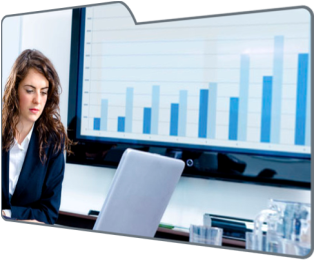 Beskrivelse
THERMOS udregner optimale layouts for varmenetværk. Det kan finde omkostningsoptimale løsninger, hvor kapitalomkostninger for anlæg, rør og sammenlægning sættes op imod indtægter fra varmesalg og drivhusgasudledning omsat til penge.
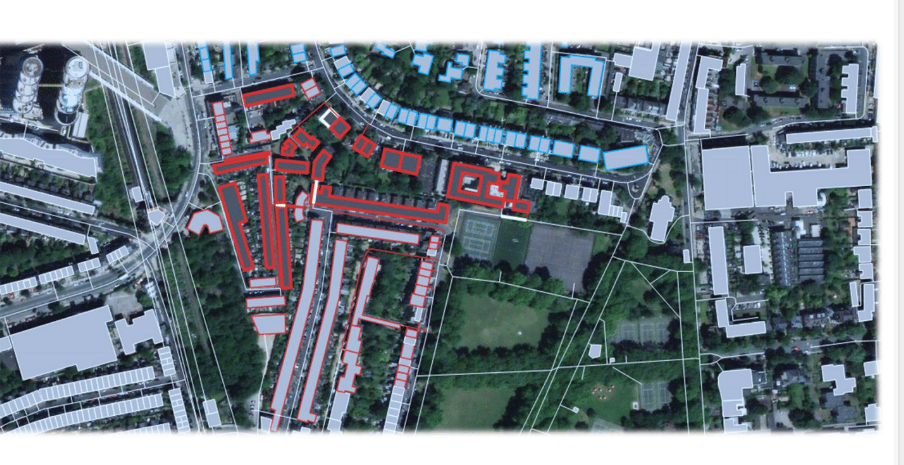 Fordele
Nøglefunktioner
Gør det muligt for energiplanlæggere at optimere deres planlægningsprocesser i forhold til energisystemets effektivitet

Skaber holistiske planlægnings-processer inklusiv nye varme-/kølekilder på lokalt niveau, hvilket optimerer brugen af lokale ressourcer

Leverer energiplanlægnings-scenarier som tillader målsætninger og nye energiomstillinger
Konfigurerbare funktioner ved termiske netværk
Valgfri redigering af infrastruktur eller varmebehov i kortene;
Tilgængelighed hvor som helst, når som helst for enkeltpersoner eller et hold, som skal foretage en forundersøgelse.
Brugeren angiver, hvilke bygninger eller ruter som enten er tilladte eller påkrævede i løsningen, samt sted(er) med mulig varmeforsyning

Det er også fleksibelt. THERMOS’ netværksoptimeringsmodel kan tilpasses brugerspecifikke netværkskriterier.
Fleksibel THERMOS-funktionalitet til forskellige modelleringsbehov
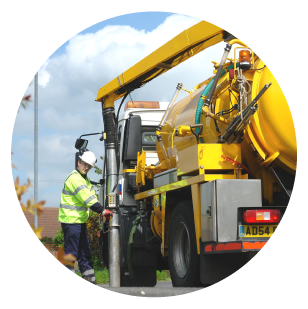 Redigering i kort
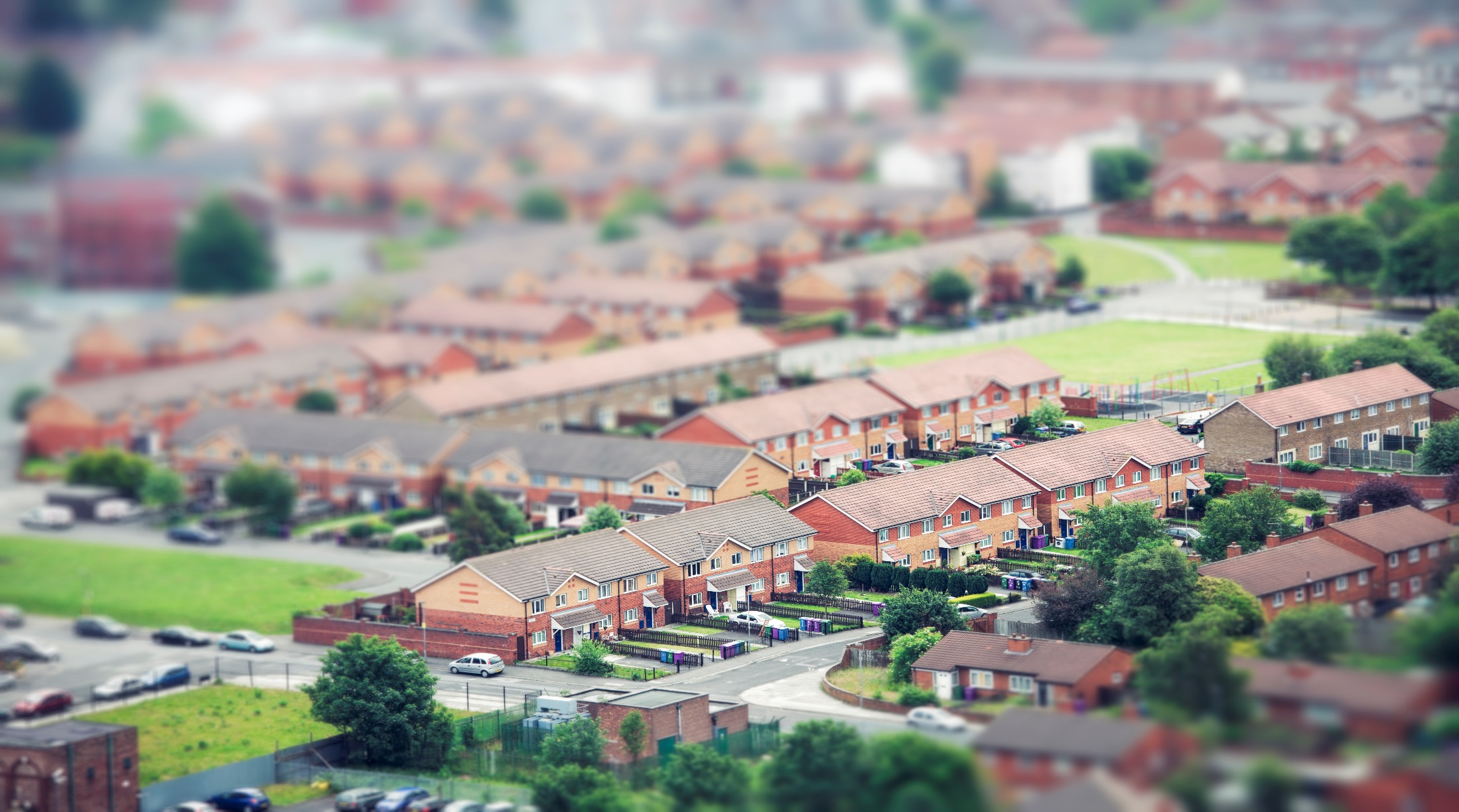 Netværks- vs ikke-netværks-løsninger
Optimer hele systemværdien ved at vælge forskellige sammensætninger af reduktion i behov, netværks- og ikke-netværksløsninger for at dække varmebehov
Valgfri redigering af infrastruktur eller varmebehov i kortene
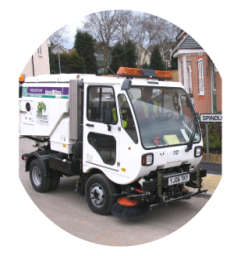 Kølemodel
Sammenlign køle-muligheder med varmeløsninger
Lokal dataupload
Fleksibel mulighed for at uploade GIS-dataset, hvor lokale data er tilgængelige
Infrastrukturomkostninger
Redigerbare standardværdier til udspecificering af alle kapital- og driftsomkostninger
Flere scenarier
Hurtige iterationer og sammenligninger af forskellige modelleringsscenarier
Målsætninger
Fuldt redigerbare modelleringsparametre om nutidsværdi og udledningsgrænser/ omkostninger
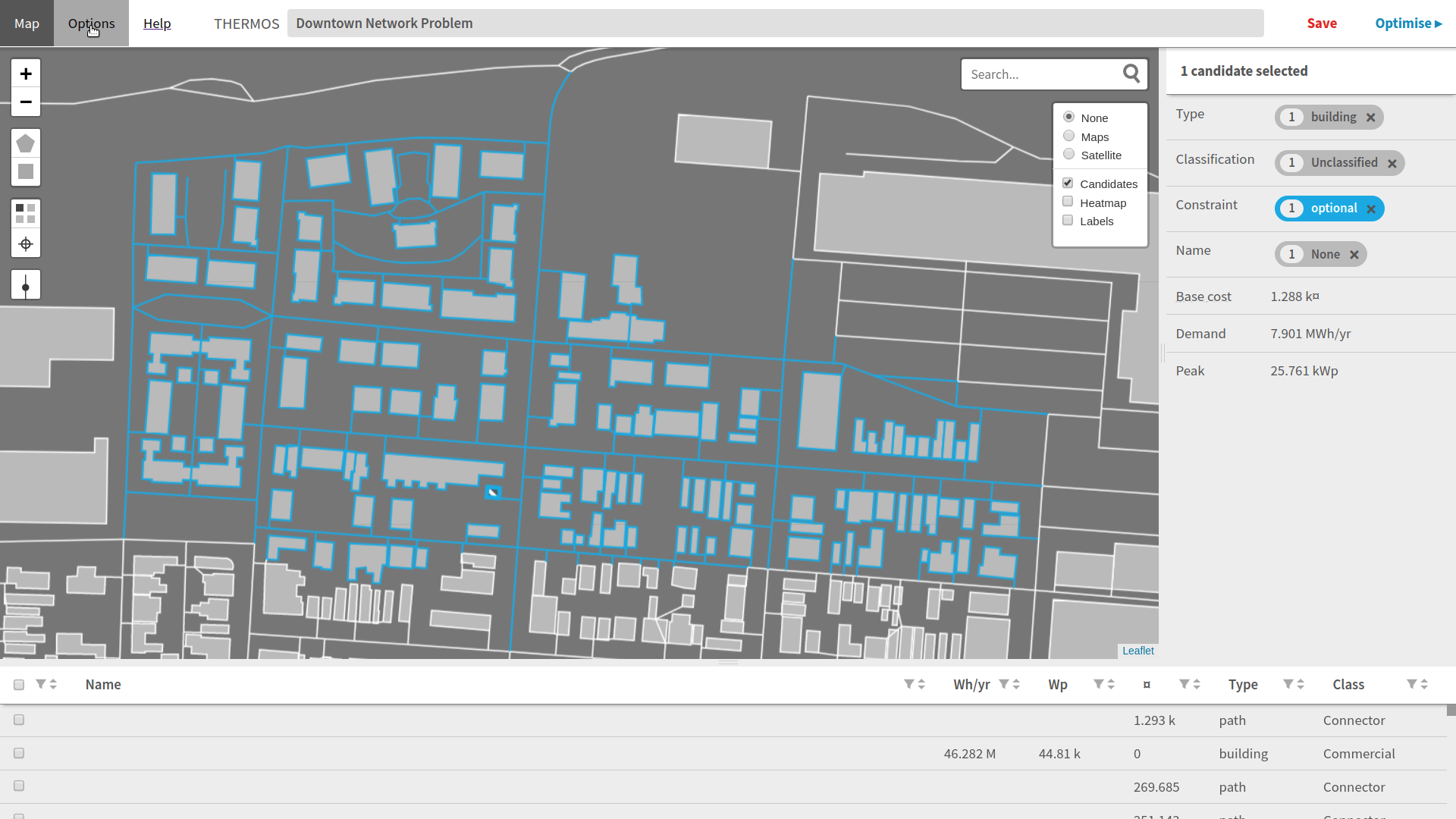 4. THERMOS 
Brugere, cases og erfaringer
THERMOS- Ikke kun tale men også handling
„Lean, green modelling machine“

“The organisation of local data to optimise energy building system choices”

“District heating energy master planning one-stop-shop”












Udsagn og stemmer på THERMOS: https://www.thermos-project.eu/get-involved/thermos-voices/
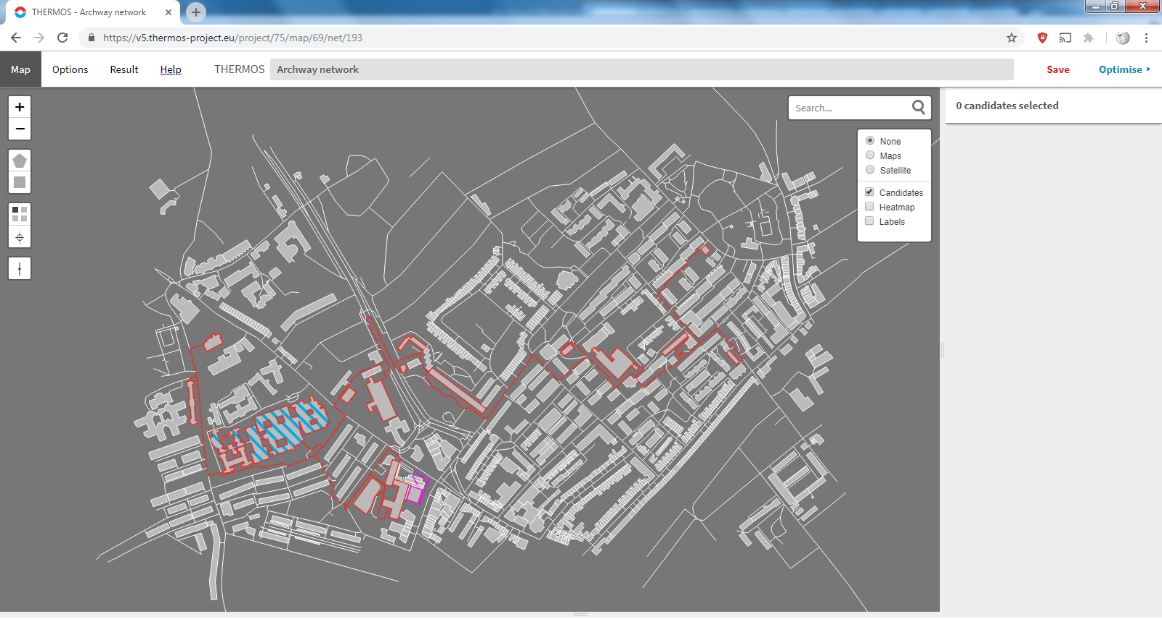 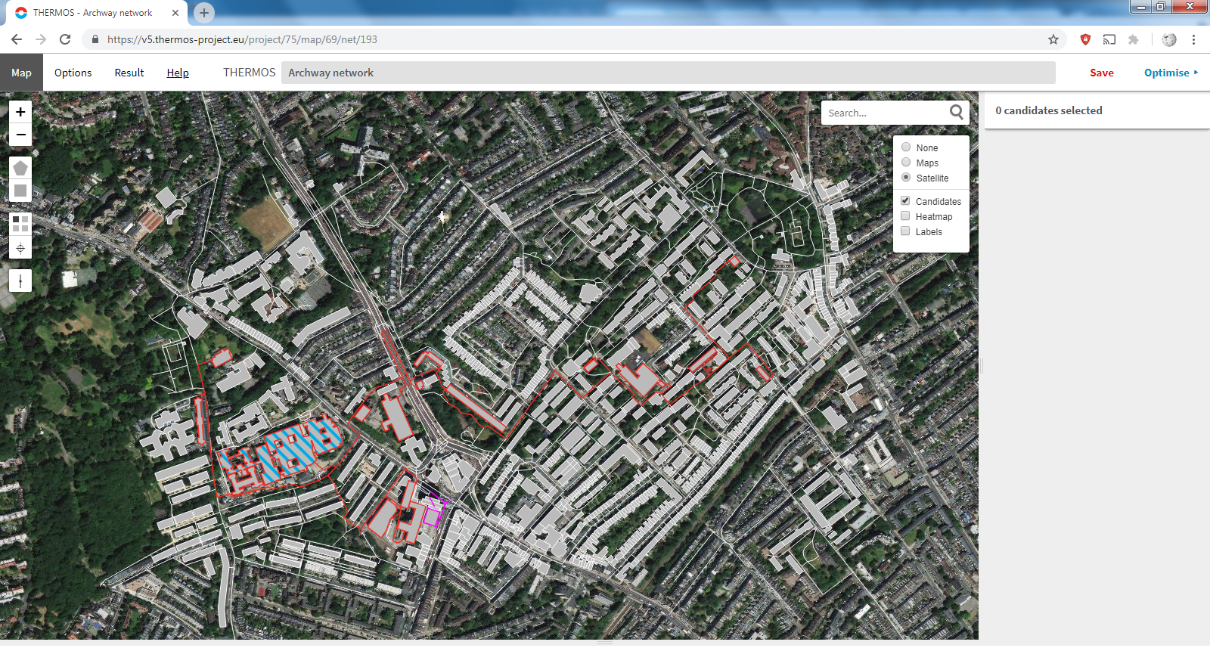 [Speaker Notes: THERMOS: skaber et optimalt scenarie for energiplanlægning (forudsætninger) / udførelse af forundersøgelser]
Hvem henvender THERMOS sig til?
… for at understøtte dem i at:

Integrere lokale (lavemission) energikilder i deres lokale netværk
Reducere lokale behov for primær energi, energiomkostninger & luftforurening fra udledning af drivhusgasser
Frigøre finansiering til projekter og undersøge nye forretningsmuligheder
Reducere omkostninger til netværksopbygning og –drift
Øge fortjenesten ved energieffektivitet
[Speaker Notes: THERMOS er designet til…: 
Lokale og regionale myndigheder
Forsyningsværker
Energiplanlæggere, konsulenter og energiagenturer
Investorer og ejendomsudviklere
Privat-, forretnings- og industrikunder]
Hvem bruger THERMOS?
4 pilotbyer og 4 replikeringsbyer….
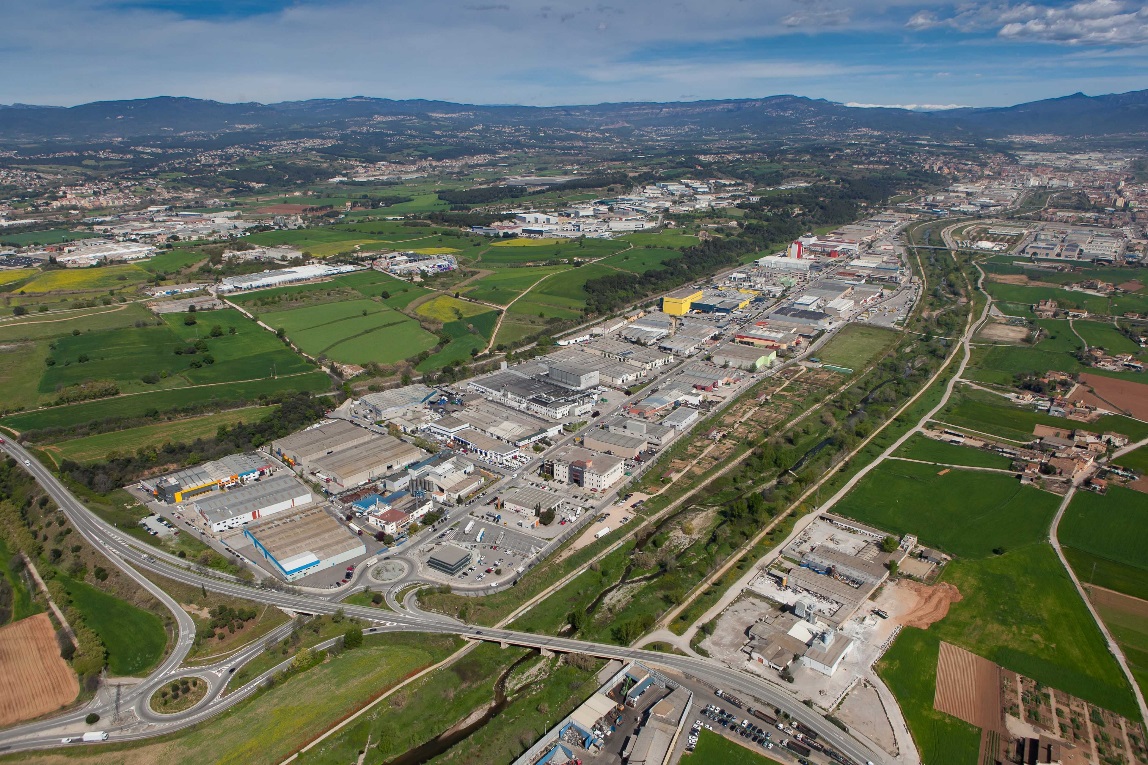 Granollers, Spanien – Kommunen udfører en forundersøgelse med THERMOS for at forsyne udvalgte bygninger i EcoCongost industriparken med energi fra lokal biogasproduktion. 
Replikator: Cascais, Portugal
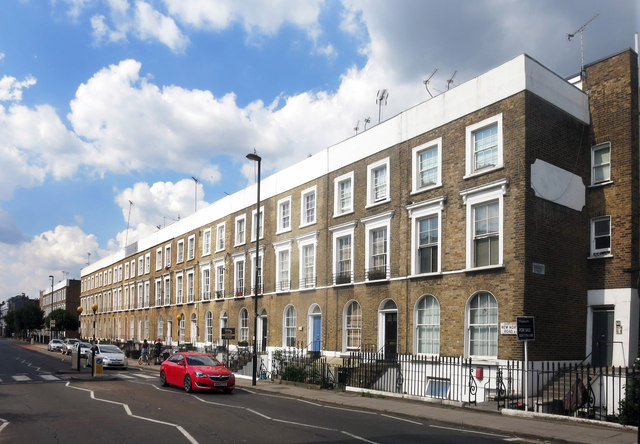 Islington, Storbritannien – Islington Byråd i London bruger THERMOS-værktøjet til at verificere en eksisterende forundersøgelse til et nyt varmenetværk i Archway-kvarteret. 
Replikator: Greater London Authority, Storbritannien
[Speaker Notes: Bidrager til nationale og internationale klima- og energimål]
Hvem bruger THERMOS?
4 pilotbyer og 4 replikeringsbyer….
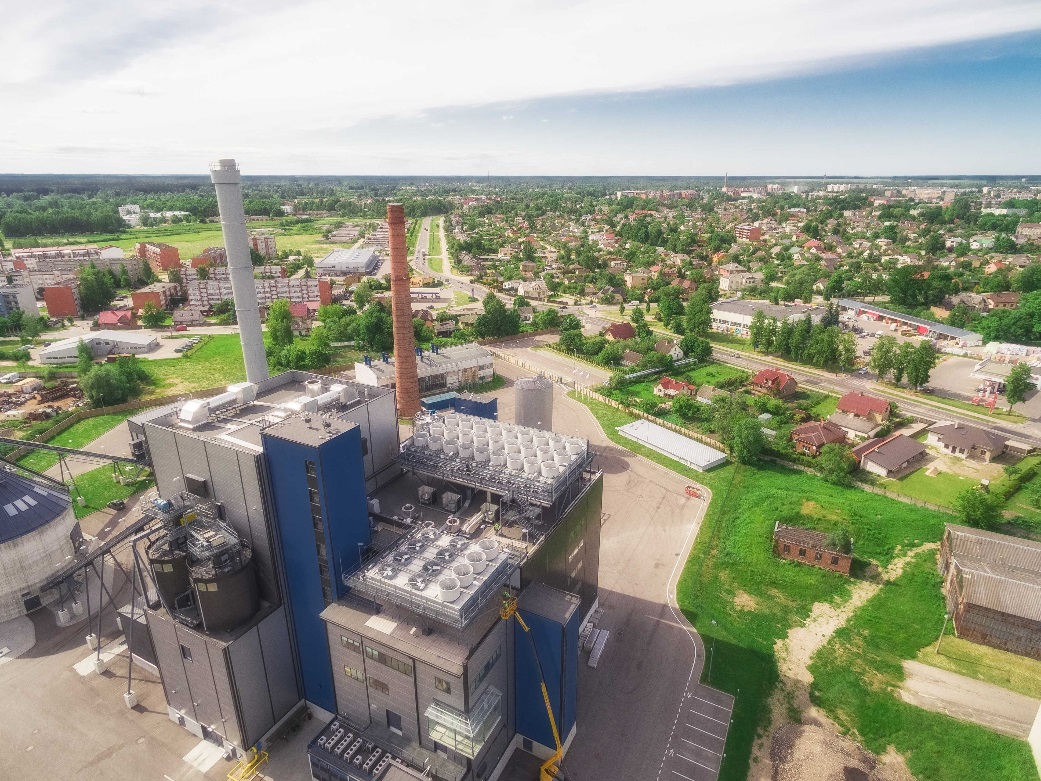 Jelgava, Letland – I Jelgava bruges THERMOS af byen og et regionalt energiagentur til at identificere muligheder for varmenetværk i bolig- og tertiærområder i byen.
Replikator: Alba Iulia, Rumænien
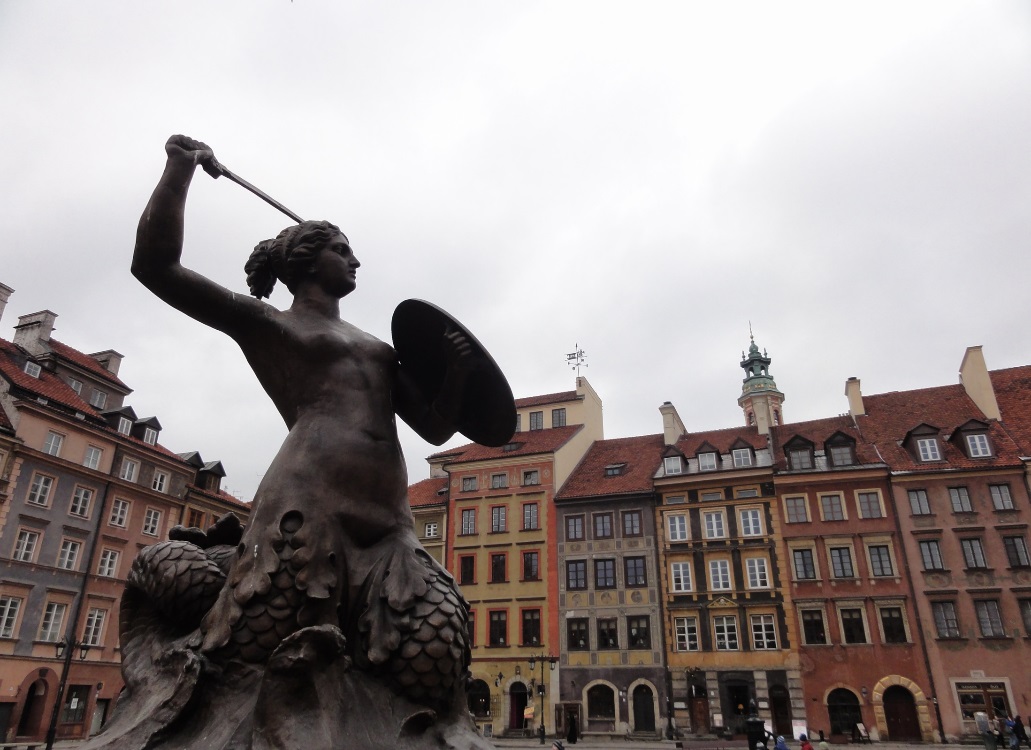 Warszawa, Polen – Byen Warszawa anvender THERMOS til at forbinde overskudsvarmekilder til byens eksisterende fjernvarmenetværk.
Replikator: Berlin (dena), Tyskland
[Speaker Notes: Bidrager til nationale og internationale klima- og energimål]
Hvordan sikrer vi kvalitet?
THERMOS indførelsesproces – løser hverdagens energiplanlægningsrealiteter


THERMOS Advisory Board
THERMOS Ambassadører (udvalg)



THERMOS Trænere & Supportere


* Hør hvad THERMOS-brugere har at sige! THERMOS Voices
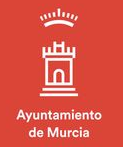 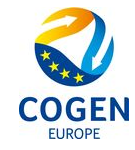 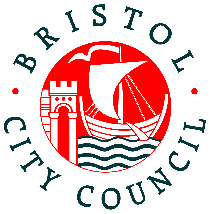 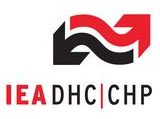 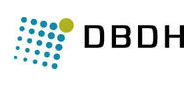 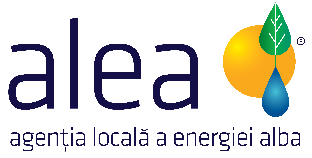 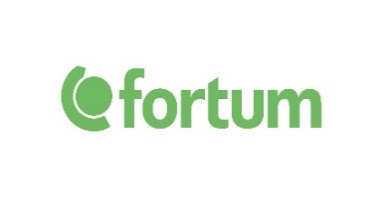 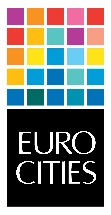 [Speaker Notes: Regelmæssige møder mellem pilot- og replikeringsbyer
THERMOS tilpasningskøreplan bygget på erfaringer fra bymøderne
2 THERMOS Træningsprogrammer træner interne og eksterne interessenter i energiplanlægning i at bruge softwaren – samler feedback]
Datavalidering og anvendelsesområde
THERMOS’ varmebehovsmodel udleder som default behovsestimater ved brug af bygningspolygoner fra OpenStreetMap. Dataene blev sammenlignet med virkelige varmebehov fra ~30.000 bygninger i København.

THERMOS kan anvendes i alle områder, hvor OpenStreetMap eller GIS-data er tilgængelige.
Kontakt: Center for Sustainable Energy (CSE)
Senior Technical Project ManagerSt James Court, St James Parade, Bristol BS1 3LH 
UK
info@thermos-project.eu
[Speaker Notes: Bidrager til nationale og internationale klima- og energimål]
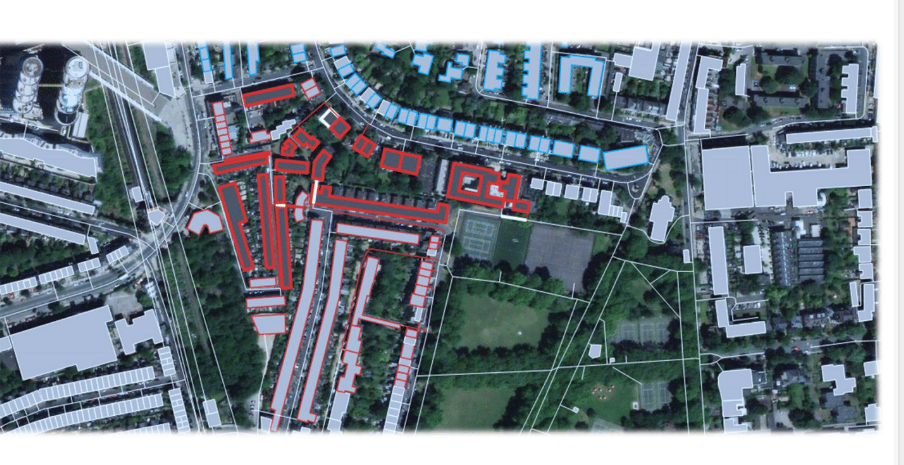 5. Udforsk THERMOS og kontakt os
Udforsk THERMOS
Besøg THERMOS-hjemmesiden: www.thermos-project.eu
Se demonstrationsvideoen: www.youtube.com/watch?v=r14L63Bf2t0 
Udforsk THERMOS-værktøjet: https://tool.thermos-project.eu/ 
Klarlæg på et øjeblik jeres optimale netværksløsninger ud fra jeres prædefinerede finansielle og miljømæssige forhold

I behøver kun en standard webbrowser og en internetforbindelse.
[Speaker Notes: Bidrager til nationale og internationale klima- og energimål]
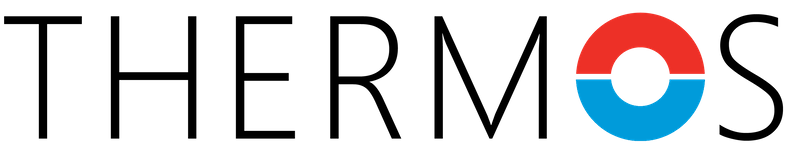